Green DealUK energy efficiency financingDan MonzaniDeputy director, Green Deal Legislation & FinanceFebruary 2012
The challenge
Green Deal and ECO are designed to support three government objectives:
Reduce UK Greenhouse Gas emissions
Tackle fuel poverty
Maintain the security of the UK energy supply
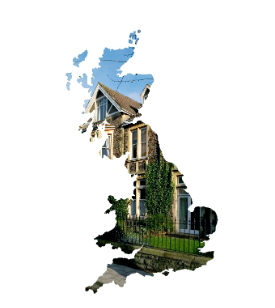 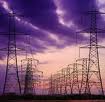 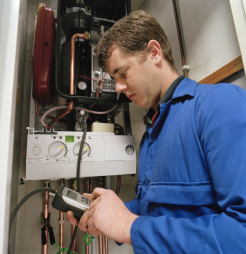 2
What is it?... In one slide
Overcoming financing barriers: new legal framework creating an innovative mechanism to fund home energy efficiency improvements:
At no up-front cost
Repaid via electricity bills over the long term, making use of the savings
Only to pay whilst they remain in that property
Building trust through strong consumer protections
Golden rule plus Consumer Credit Act protections for the finance
Accredited advice and recommendations and installation standards
Redress and sanctions to enforce standards
Overcoming inertia/lack of awareness through a new, open market
much easier, co-ordinated offers (one point of contact)
Government supported advice service
Green Deal Process
Assessment
Finance
Installation
Repayments and Follow Up
4
4
The cheapest energy is the energy you don’t use
Solid Wall Insulation
£/tCO2e
Solar Thermal 
(replacing gas)
850
Solar Thermal 
(non-net bound)
300
Biomass boilers (non-net bound)
250
Ground Source Heat Pumps (non-net bound)
200
Local Authority Solid Wall
Insulation
External Solid Wall Insulation
Internal Solid Wall Insulation
150
Loft Insulation
100
50
0
0
1
2
3
4
5
6
7
8
9
10
11
12
13
14
15
16
17
18
19
-50
-100
Air Source Heat Pumps (non-net bound)
Air Source Heat Pumps (replacing gas)
-150
MtCO2e
Loft Insulation
Cavity Wall Insulation
-200
-250
Smart Meters
-300
5
Renewables
Reduce demand
From CERT to ECO
6.5m homes
15 TWh/yr
Cavity Walls	               Solid Walls
7.7m homes
45 TWh/yr
Remaining
Remaining
Insulated
Insulated
6
Financing Aggregator Model
Bond Holders
7.
Financing Aggregator
1.
Liquidity facilities
Assessor
2.
Installer
3.
6.
CUSTOMER
4.
5.
Green Deal Provider
Energy Company
Warehouse debt provided by banks and potentially GIB/EIB
Aggregator provides capital to GDP
Green Deal provider pays supply chain
Improvements made (no cash transfer)
Customer repays through energy bills
Supplier passes on charge to Financing Aggregator
Financing aggregator aggregates Green Deals and sells bonds investors (also potential for securitisation)
7
Stable, predictable long term cash flows, low defaults & statutory backing

 Sustained lending opportunity (c£1bn p.a.) with strong levers supporting demand
We achieve:
5MtCO2 reduction over decade 
£20bn market in UK alone
Double employment in the insulation sector
Increased dynamism  in sector – new entrants, new customer propositions, product/process innovation encouraged
Fall in consumer energy bills - £95p.a. by 2020
Enables complementary schemes with wider benefits
8